The Lego Effect
Engineering the Technical Solution
Agenda
Introduction
Solution Engineering
Coaching the writers
Example discussion
2
The start of every proposal looks like this!
Many pieces to manage
Must identify the players and align them as a team to build the response
Must pull together all the items to create a complete, compliant, and compelling story
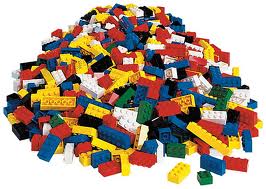 3
Compliance doesn’t seem that hard
Most of us can manage the compliance with little or no issue – we just follow the directions
But that is bland and may not score top points
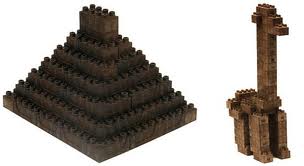 4
[Speaker Notes: Most folks can figure out all the basics – and get the document pulled together without too much difficulty – but just submitting a compliant document probably won’t get you the prize! We all know that the best proposals stand out because they are feature rich, highlighting strengths, and helping the client see what is in it for them.]
We all want to go beyond compliance to create a great proposal!
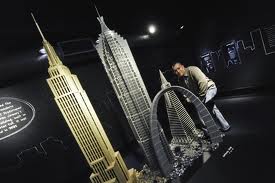 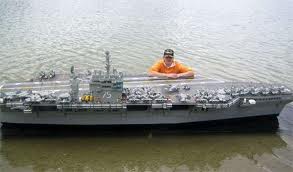 5
[Speaker Notes: For that to occur, we have to engineer every item in the proposal–preferably without killing our team–and engineer the greatness of the whole effort. We are going to take one piece of the whole–the technical approach–and examine how it can be engineered, from the beginning to the end–of the proposal]
Solution Engineering
Informed by 
Client requirements
The competitive environment
Your firm’s capabilities
Includes all aspects of the proposal
Technical	
Management 	
Pricing
Should start early in capture
Staffing
Past Performance
Socio economic/Teaming
6
[Speaker Notes: Objective 
The purpose of this activity to is to start the solution development, informed by an understanding of client needs, the competitive environment, and our capabilities. The objective is to develop a set of set of principles/guidelines/parameters that align with the client’s business objectives and that will govern our choices throughout the solution development lifecycle. 

This work should start early in the capture phase so we begin our analysis too late in the game to influence the client, design rather than react – or simply panic because we don’t know enough when the RFP hits.]
There are many elements and influences on the  technical solution
The solution is affected by and drives 
Teaming
Cost and price
Staffing
Risk mitigation
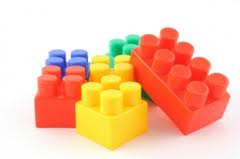 7
[Speaker Notes: Your technical solution isn’t a stand alone element to the effort – it is both affected by and drives other parts of your proposal.

For example, if you don’t start your technical solution early, you may not realize that you need a specific partner to fill a gap in your capabilities – or you may find that the partner you want is tied up by a competitor.

If you don’t keep pricing and technical aligned, you can end up trying to sell a solid gold Cadillac.  Our engineers always want to build the best possible solution – but that may come at a cost that is unwinnable.  So we have to keep cost, pricing, and tech synchronized to so we can deliver a solution consistent with the client’s budget – while positioning to let them know what is affordable and doable.

We have to know who and what we have to bid to win the job–and we have to plan to transition them from a current task or hire the individuals we need. 

And we have to consider risk – both internal risk (not being able to develop a good proposal or not having the right resources to do the job) and delivery risk – the risk associated with bidding something we can’t execute. So we want to start examining our tech solution early for potential risks – and reducing or eliminating risk over time so we can manage them.]
The technical solution doesn’t start with the RFP
Continuous update/refinement
Technical  Strategy
Identify requirements
Identify competencies
Identify risks
Refine during Capture 
Win strategy
Features and benefits
Gaps identified
Risk mitigation plans
Make key decisions
Build Pre-proposal Products 
Customer input
Straw man RFP
WBS
Gaps  identified
Discriminators identified
Finalize during Proposal  
Final technical solution
Build a roadmap that documents—
Solution concepts, tools, methodologies, discriminators
Proposed actions to gather evidence about the approach, provide more details
Identifies and mitigates risks
Documentation
Win strategy
Features and benefits
Solution worksheets
Risk documentation
Pre-proposal products
8
[Speaker Notes: As noted on the previous page, you can’t wait to start your technical solution when the RFP drops – you will be WAY behind the power curve. 

Savvy teams start their technical solution early and refine it throughout capture so they have had time to identify gaps in their knowledge and try to fill them, position their solution with the client to shape the deal, and identify any gaps in their approach so they can plan to make assumptions, identify the risks associated with those assumptions, and create mitigation strategies.]
Start with a high level technical strategy to qualify the deal
Review the client need
Assess your capabilities
Consider competitors solutions
9
[Speaker Notes: Assemble solution team
The capture manager should assemble a solution development team, the size of which will vary according to the nature and scale of the solution. There should be one person designated as solution lead who works to marshal the forces and make certain that the threads of the solution come together in a coherent fashion. The solution lead ensures that the solution team understands and buys into the solution strategy. If multiple players and organizations are involved, the solution lead will involve these organizations and socialize the solution strategy to make certain that interface and integration points are understood. 

Understand client need
To a team discussion, the business development or sales lead should bring information about the real pain points the client has. The team should be working to identify principles for solution design that will direct our choices, and these will vary according to the specific client need. For example, cost savings may be tremendously important, or quality delivery may be paramount and cost savings less of a concern. Consider the following dimensions for client need—do they have a problem in any of these areas, and what must our solution do to address it?
Flexibility of technology and resources 
Access to appropriately skilled domain or technical resources 
Responsiveness 
Efficiency 
Effectiveness 
Data access and quality
Managed risk
Customer service 
Transformation
Industry positioning as a thought leader 
Financial 
For each of these areas, try to document a client need statement and then how we plan to respond in our solution. Each area may not apply.  

The solution team should identify additional information that is required to get to needs and challenges and to understand client preferences, requirements, and concerns. 

Assess capabilities (internal assessment)
The team should identify engagements that had similar client needs and for which we may have devised a solution appropriate for this engagement. The goal is to look for comparable cases and apply both successful models and lessons learned. When a good example is found, these should be noted for potential use as references or past performance project descriptions. 
To the extent we have a capabilities gap, the solution team must look for and recommend partners who can provide services/products that we do not. The team should also consider how a partnership might make the team stronger in general or eliminate competition. The capture manager and solution lead should work together to address partners and develop teaming relationships.  

Although the team will need more precise requirements to continue solutioning, at the end of this activity, the team should have developed a high level understanding of the solution drivers and our strategy to respond to client needs. 

Consider competitive solutions 
The team should assess the potential competition in the opportunity and what solution they might develop. As we think through our solution strategy, we should consider how we will counter these potential alternatives with characteristics of our own solution. This work will also assist with proposal messages that contrast competing solutions to our own superior one.]
Develop a preliminary solution during capture
Gather data
Competitive analysis
Client analysis
Analyze the data
Preposition the solution
10
[Speaker Notes: This activity is three-fold: gather data and analyze data to reach conclusions for technical design and preposition/preview the data with the client.

In collaboration with subject matter experts (SMEs), the Architect/Solution Lead is responsible for the development of a solution design specific to the client and will be incorporated into a proposal response. Working with a small team of experts and business development staff, the Architect/Solutions Lead communicates solution assumptions and performs operational risk assessment based on the information gathered through the assessment processes, reviews of proxy RFPs, and pre-solicitation information provided by the client (announcements, presentations, RFIs, etc.). 

Gather data
The team’s ability to gather data will vary according to the nature of the procurement process for the opportunity. 

Data gathered in client and competitor assessment 
      Client data
Identify procurement requirements (technical, managerial, staffing, and price point)
What are the real business needs
Data from previous RFPs and other government documents
Anticipate evaluation criteria
Determine your position with the client
Competitor data
Clarify competitive issues
Characterize our competitors’ position
Identify business and personal relationships
How our competitor segments the market
How they present themselves to customers
How they will present their offer versus what we offer
What do they identify as their key strengths (tools, processes, personnel

Validate and Analyze data
The solution team should draw conclusions from the gathered data about the nature of the solution requirements. 

Preposition with the client
Early development of a high-level/preliminary solution allows capture team members to preview the proposed solutions with clients—decision makers, technical leads, and stakeholders—to verify decisions, test alternatives, and make them aware of information/evidence that might improve their perception of us. Previewing also enables us to gather valuable feedback that supports refinement to a detailed solution that is client-centric and specific. The previewing may also help the client shape requirements that will ultimately appear in the RFP, providing us with a competitive advantage.]
Creating the preliminary solution
Identify the potential requirements
Define understanding of the work
What are the client issues and hot buttons?
Develop the approach
How we will do the work? Are there alternatives to consider?
How will we measure progress/success?
Define the deliverables/outputs of the work
What tools, methods, processes will we use?
Describe the work breakdown structure
Who will do the work?
11
[Speaker Notes: The technical solution is based on an analysis of the client’s technical requirements. The team aligns our competencies with the anticipated requirements, focusing on the approach to the work, e.g., describing how the work will be accomplished. The team should consider developing workflows, operational architectures, system architectures, etc. The team should identify all the items in the technical solution checklist, as well as develop a Work Breakdown Structure (WBS) for the effort.
Note: A WBS is more than a contract end-item or deliverable listing, although contract end-items and deliverables certainly may be a part of the WBS. The WBS should help the proposal team identify all the required effort for a project, ensuring there are no items omitted and that duplication is avoided.
 
A WBS should also be considered more than a functional organization chart for a project, although some of the WBS segments may contain similar names to those found on a project organization chart.
The WBS must meet several requirements, such as providing a breakdown of the work primarily oriented to the client deliverables rather than an organizational breakdown of work performed. Other requirements include: Compatibility with any contractually dictated WBS

Any contractually dictated cost and schedule reporting requirements
Internal management methods for the project (that is, compatible with how the work will be measured, reported and managed). 

The WBS also must provide a complete and accurate multiple-level breakdown of all work necessary for the completion of the project.
Because the WBS is the foundation for developing detailed project plans, invest the time to develop a solid WBS. The WBS fulfills the following objectives for the project:
Provides a means to organize, bid, plan, and control a project
Defines the deliverables and the work required to perform the project
Provides a basis for developing the project task networks, work estimates, schedules, and costs
Provides a tool for assigning and communicating project responsibilities
Provides an accounting structure for collecting and reporting on the project work effort and cost
Provides a vehicle for discovering project risks

After initial development of the WBS, the Architect/Solutions Lead is responsible for updating and maintaining this critical document. The WBS must ultimately be tied to pricing to ensure the solution is kept in line with client expectations in terms of price—and our price strategy/price to win. In addition, the WBS must be capable of being implemented, requiring the proposed Project Manager (PM) or an experienced PM must be involved to ensure a smooth startup if the opportunity is won.]
Refine the solution–Use a checklist
Specific processes, procedures, techniques, tools
Inputs/outputs/deliverables
Quality assurance/control procedures	
Risks and risk mitigation	
Resources required	
Schedule and dependencies
Price to Win
12
[Speaker Notes: We can define what elements of our technical solution we need – and a checklist of items will ensure we don’t overlook what we need to examine]
Finalize and write the technical solution
Once the RFP drops
Analyze the requirements
Adjust the solution to address all requirements
Gather the writers to begin the final assault
13
[Speaker Notes: Verify the client’s data and business assumptions provided in a request for proposal, discussions and questions/answers submitted
Validate assumptions made in response to preliminary solutions scoping
Verify operating expenses and value of items being transferred
Confirm scope of services
Detail characteristics of operating environment and facilities
Complete a staffing analysis and assessment of employees and contractors
Confirm current and proposed service levels
Complete a preliminary benefit comparison and gap analysis as necessary 
Interface with select client executives to validate expectations to tailor our solution accordingly.
The primary goals of the due diligence process are to test and verify assumptions made in response to the client’s RFP and to remove as much risk as possible

Assign the final technical writers and bring them together to share the overall solution (kickoff meeting) and help them prepare their final documentation]
Focus the troops (writers)
Four key topics
What do we know about the work?
How are we going to do this work?
So what?
Prove it – evidence based
If we write in this style
We build a clear story
We “train” the evaluator to look for key points
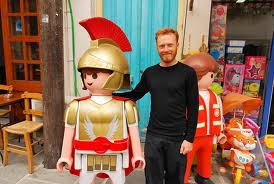 14
[Speaker Notes: The biggest hurdle most of us face is getting our technical experts to actually write a proposal with a clear, easily understood approach

There is no easy fix for this – but I suggest that by directing them to respond to a set of questions, you can elicit the response you need and deliver an easily reviewed, high scoring technical approach.]
What is our understanding?
What do we know about this work?
What is driving the client 
What are the challenges
What is our understanding of the value of the task?
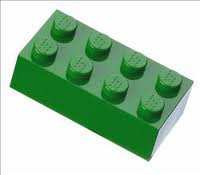 15
[Speaker Notes: Focus on client issues – why do they need this work done – what is happening in their environment.

Try to start with the client first!]
How are we going to do it?
Solution should be “feature rich”
Specific processes, procedures, tools
Resources required
Schedule
Dependencies
Critical path
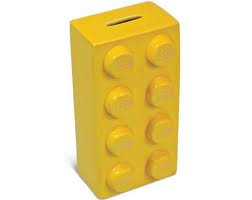 16
[Speaker Notes: Be as concrete as possible – name names, name tools, name processes, use graphics to explain processes. Talk about the steps that will be included in the solution, name other key players and organizations – show depth of knowledge.]
How are we going to do it? (2)
Tell me the steps
Inputs, outputs, deliverables
Risks and Risk mitigation
Exit and success criteria
Format for result
What is the quality process?
What are the risks?
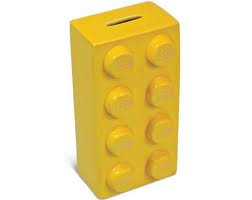 17
[Speaker Notes: My team’s solution should be “feature rich” because the features and their associated client benefits become strengths the evaluators can identify and use to justify their scores. To accomplish this, my writers need to describe the specific steps, processes, procedures, etc. that will be used to achieve the client’s requirement. What resources are required to do this work? What is the schedule? What are the dependencies among tasks? Is there a true critical path?

Once the writers have answered these questions, I ask them to think in terms of steps, phases, inputs, and outputs. I ask them to describe exit/success criteria. I want to know the completion conditions for a step/task/process. In other words, what will be the result and what format will it take (report, presentation, data set to be used in another process)? 

How will we review or quality check the result? Who will do that review? The client? An independent SME? Someone else on the team? 

Finally, what are the risks to our approach and how will we mitigate those risks? Where have we demonstrated this mitigation approach successfully?]
So what?
What is in this for the client?
Specific features and benefits
Client goals achieved
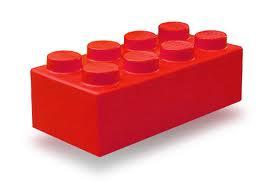 18
[Speaker Notes: If we can show the client how to achieve his goals—what’s in it for him?  Then he can embrace our solution. 

So, now that we’ve extracted a detailed description of the required work from the writers, we need to get them to identify the benefits of their efforts. Features are nothing without benefits, so we need to clearly describe the benefits to the client given the features we are offering.  

I ask my writers to answer the following questions. How will you help the client achieve her goals? Why should the customer care about what we are offering? Have you described a better approach (faster, cheaper, repeatable/tested)? Eliminated risk? Improved the likelihood of success? Demonstrated that your approach is differentiated from other potential offers?]
Prove it
Provide evidence of this approach working
Past performance 
Case study
Metrics
Awards
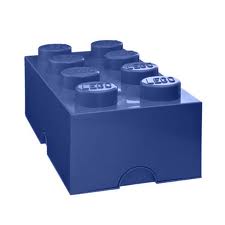 19
[Speaker Notes: Once I have the approach and the benefits, it’s time to prove that our approach works. We need to provide evidence of previous success, and we can often extract this information from our past performance documentation. We must answer two fundamental questions. Where has our approach worked before? What facts and metrics can we offer that objectively demonstrate that our approach works? We need to prove our case, so we must offer specifics about where, when, and for whom we employed this approach and what measureable results we achieved. We can do this by weaving in our past performance results, citing awards, or providing independent measures of effectiveness and performance. This is where I often use a case study to illustrate successful previous efforts.]
When complete, it looks like this
Two kinds of approaches
Services based
Solution based
Let’s examine the hand out
Your chance to weigh in on these ideas!
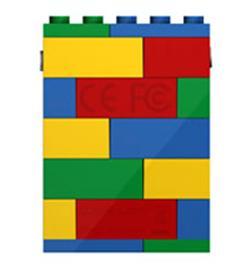 20
[Speaker Notes: A short example of how a tech approach can look 

By following the same format/structure for each task, we can “train” the evaluator to look for key points – and they can score it easily – did we tell them what we know? Did we provide action steps? Did we demonstrate a benefit to the client? Did we prove our approach worked?]
Conclusion
We can engineer a high-scoring technical solution
Start early
Identify resources, processes, gaps
Preview with the customer
Coach our writers to be clear and concise
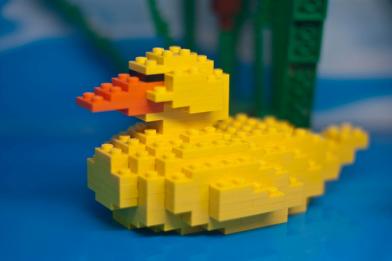 21
[Speaker Notes: By getting our ducks in a row, we can engineer a high-scoring technical solution]
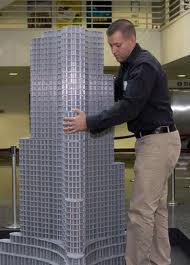 QUESTIONS?
DISCUSSION?
22
Contact Information
Brooke CrouterPrincipal Consultant, Lohfeld Consulting Group, Inc.
Creating Winning Proposals for Government Contractors

         301-580-3839 (m)
         bcrouter@lohfeldconsulting.com
         www.LohfeldConsulting.com
         @Lohfeld              
         facebook.com/LohfeldConsulting
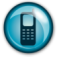 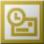 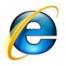 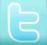 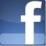 23